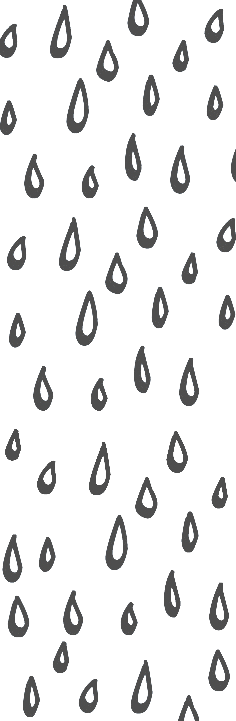 Deszczowy listopad
Sylwia Leszczyk
Kałużowy deszcz
Wysłuchaj piosenkę, a następnie odpowiedz na poniższe pytania:
Czy dzieci lubią biegać po kałużach?
Jak nazywał się deszcz w piosence?
W jaki sposób powstają kałuże?
Co należy założyć udająć się na dwór, kiedy pada deszcz?
Z kim dziewczynka będzie biegać po kałużach?
Czy według Ciebie piosenka jest wesoła, czy smutna?
https://youtu.be/hXNcXoVbbzM data dostępu: 16.11.2020
Skąd się bierze deszcz?
Obejrzyj prezentację, a dowiesz się jak powstaje deszcz.
https://youtu.be/rvTLwn27mE4 data dostępu: 16.11.2020
Jak powstaje deszcz?
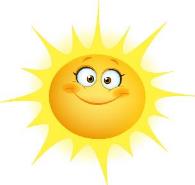 Słoneczko świeci – jest ciepło
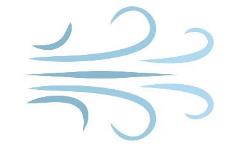 Pada deszcz
Wiatr przenosi chmury w góry
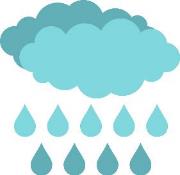 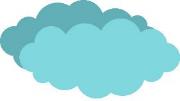 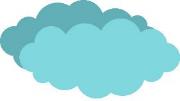 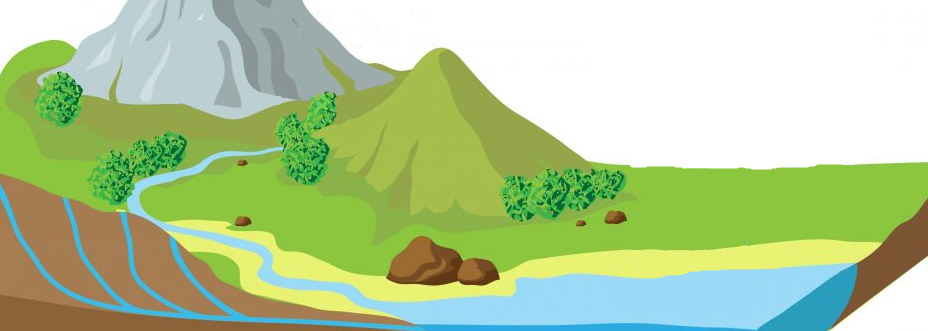 Woda z gór spływa do rzek
Woda paruje
Rzeki niosą wodę do morza
Co nas chroni przed deszczem?
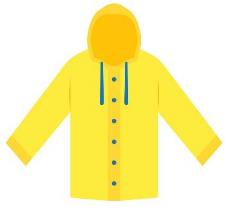 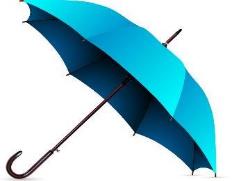 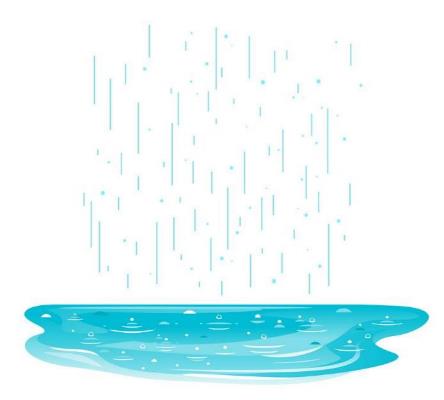 Parasol
Peleryna
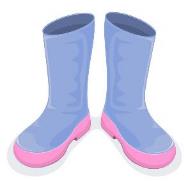 Kalosze
Deszcz i rośliny
Słońce świeci, pada deszcz
Rośliny rosną
Gorąco i sucho
Rośliny więdną
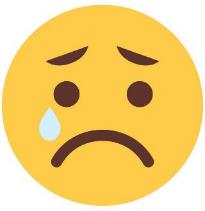 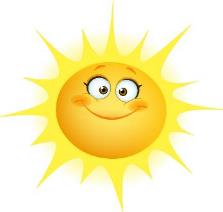 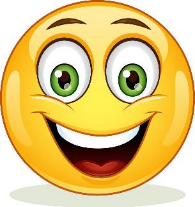 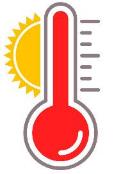 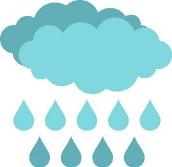 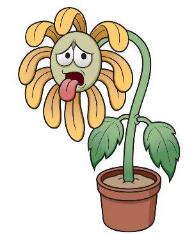 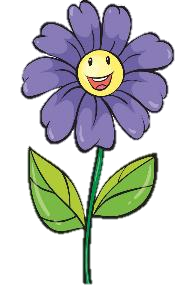 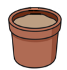 Jesienna chmurka
Narysuj chmurkę po śladzie. Najmniejszą kroplę pokoloruj jasnoniebieską kredką, największą – ciemnoniebieską. Dorysuj drugą chmurkę i dwie krople.
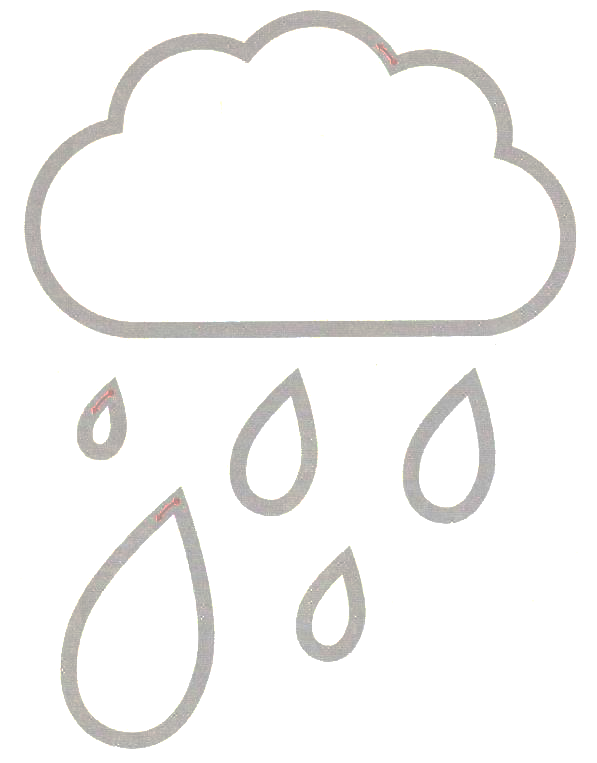 Parasolki
Pokoloruj co trzeci parasol.
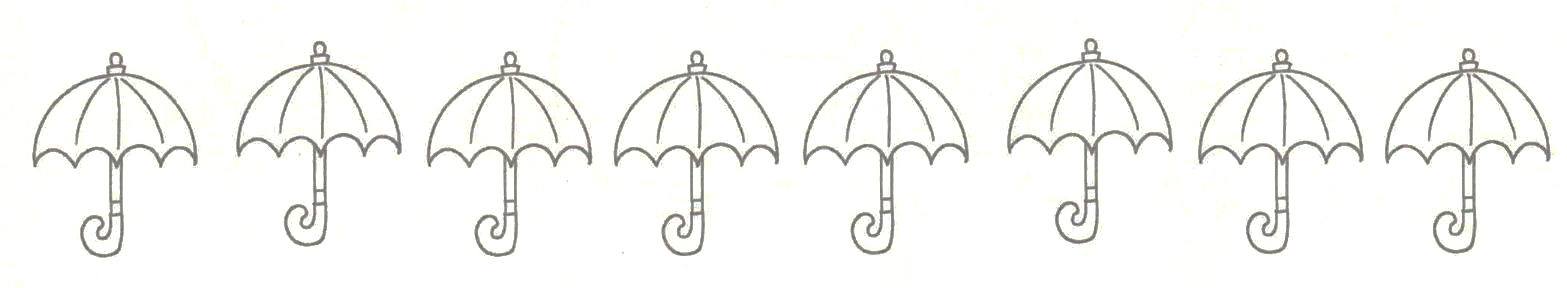 Rysuj po śladzie.
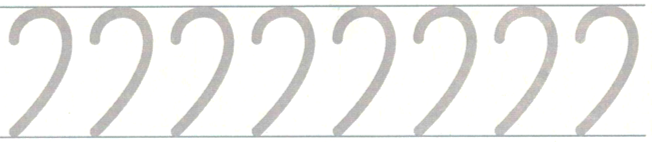 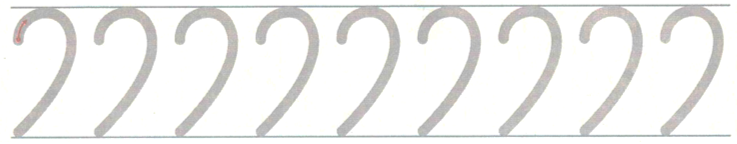 Jesienna chmurka
Pokoloruj parasol, a następnie połącz z odpowiednią chmurką.
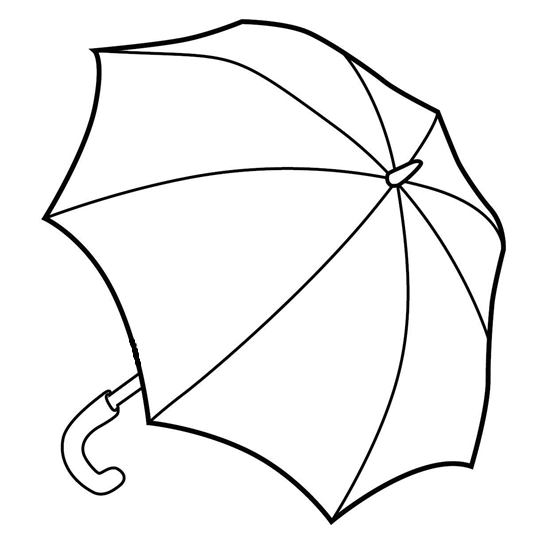 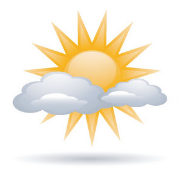 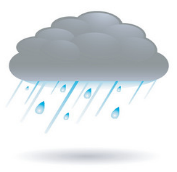 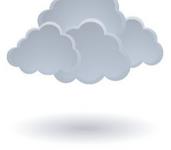 Kropelki deszczu
Opowiedz, co przydarzyło się kropelkom wody.
Dokończ rysować kropelkowy szlaczek.
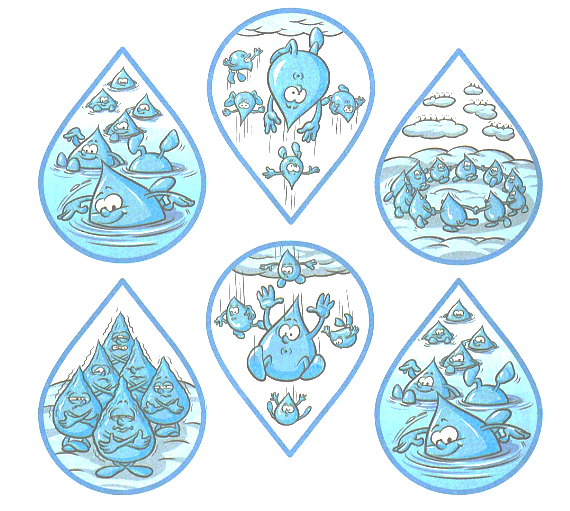 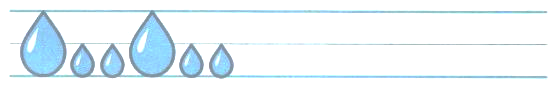 Rozwiąż rebus.
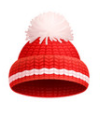 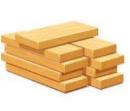 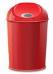 +
+
ski
ko
apka
W krainie deszczu. Naśladuj padający deszcz z użyciem wyrazów:
„kap”, „plusk”, „chlup”
„Zła pogoda” – ćwiczenia dźwiękonaśladowcze
Naucz się rymowanki na pamięć. 
https://miastodzieci.pl/piosenki/zla-pogoda/ - data dostępu 16.11.2020
Zła pogoda, kapie woda, kapie z nieba – 
kap, kap, kap.

A w kaloszach, do przedszkola – idą 
dzieci człap, człap, człap!

Kap kap kap, kap kap kap! Idą dzieci
człap człap człap!
Krzyżówka
6
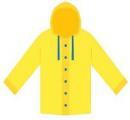 Rozwiąż krzyżówkę. Z pomocą rodzica odczytaj hasło.
7
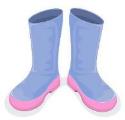 1
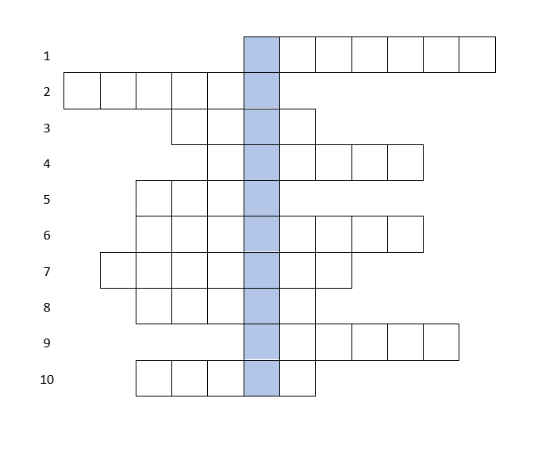 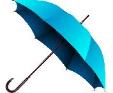 8
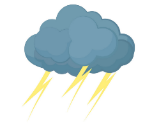 2
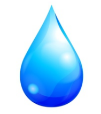 9
3
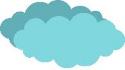 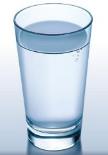 10
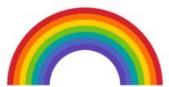 4
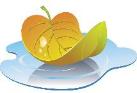 5
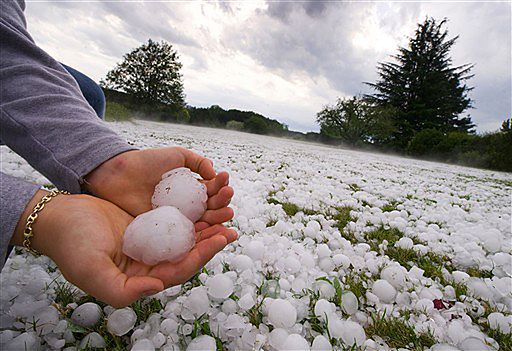 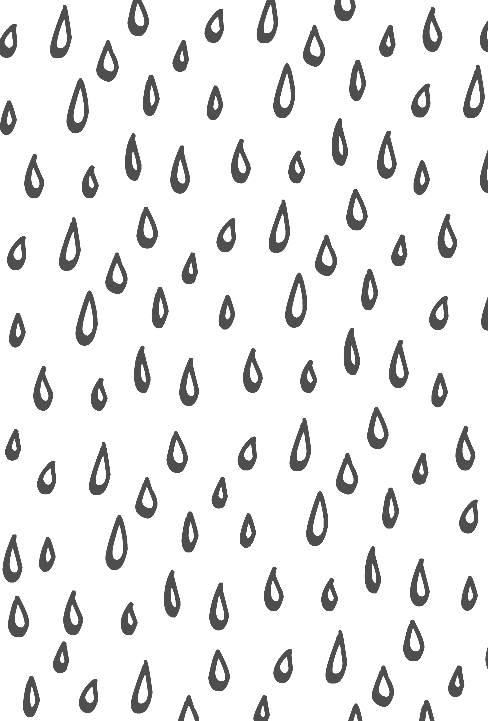 Dziękuję za wspólnąpracę